Наумовець Антон Григорович
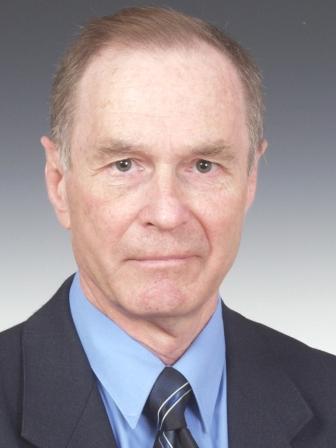 Основні наукові роботи присвячені атомній структурі і електронно-емісійним властивостям поверхонь, фазовим переходам на поверхнях твердих тіл, поверхневій дифузії, фізичним явищам у системах наночастинок.